Women’s Ministries Emphasis Day 
 JUNE 10, 2023
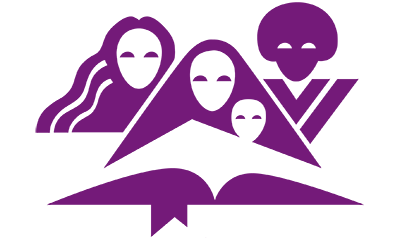 Любовь,
Предшествует выбору
Марджери Херинирина,  Директор Отдела Женского Служения Южного Африканско-Индоокеанского Дивизиона
«В том любовь, что не мы возлюбили Бога,
 но Он возлюбил нас и послал Сына Своего в умилостивление за грехи наши. Возлюбленные! Если так возлюбил нас Бог,
 то и мы должны любить друг друга».

					1 Иоана 4:10, 11,
Почему нам легче осудить человека, чем любить и молиться о нем, вне зависимостиот его поведения?
[Speaker Notes: Введение
Разговор двух членов церкви. Один поделился переживанием о члене своей семьи, который был накануне госпитализирован из-за ведения нездорового образа жизни. Несмотря на предупреждение врачей, он игнорирует серьезность своего состояния и ничего не сделал, чтоб изменить свое питание и образ жизни. И эта женщина решила, что она не может больше молиться за здоровье своего родственника, который намерено делает то, что разрушает его здоровье.

Второй член церкви подчеркнул, что важно молится по Божьим обетованиям о других людях.

Почему нам легче осудить человека, чем любить и молиться о нем, не зависимо от его поведения? Какой совет вы бы дали этим двум членам церкви?

Ранний Христианский конфликт
Некоторые богословы раннего христианства верили в то, что спасение нужно заслужить делами. Они считали, что человечество не рождается грешным, а делает выбор в пользу греха.  Другие же, верили наоборот. Они полагали, что человечество рождается грешным, следовательно, они наследуют греховную природу и необходимость в Божьем спасении.  Более того, некоторые уверены в том, что Бог сам избирает тех, кого он желает спасти – и как правило это относится к теории предопределения. 

Вы можете себе представить смятение и разочарование, которые эти противоречивые идеи распространили среди христиан. Многие усердно трудились, чтобы заслужить спасение, в то время как другие этого не делали, потому что они верили в то, что Бог предопределяет тех, кого Он хочет спасти.]
Предотвращающая благодать
Бог запускает этот процесс
Он дарит благодать, проявляя любовь к каждому человеку лично, несмотря на выбор, который они делают - правильный или неправильный.
[Speaker Notes: Предотвращающая благодать
Слышали ли вы раньше о таком термине, как «предотвращающая благодать»? Предотвращающая, значит предшествующая. Этот термин придумал Джон Уэсли, основатель методистского движения в 18 веке, из-за нескончаемых споров христианских богословов на тему доктрины о спасении. Идея этой доктрины заключается в том, что Божья благодать предшествует человеческим решениям. Другими словами, Бог запускает этот процесс, Он дарит благодать, проявляя любовь к каждому человеку лично, несмотря на выбор, который они делают - правильный или неправильный.
  
Какая прекрасная и глубокая мысль о предотвращающей благодати.  Эта предваряющая благодать запускает в нас процесс восстановления и наполняет любовью. Это работа Святого Духа в нашем сердце, Он обличает нас, изменяет и помогает нам покаяться.

Многие пионеры Адвентисты Седьмого Дня, такие как Джеймс Уайт, Джозеф Бэйт, и Эллен Уайт строго придерживались этой богословской идеи.  Они верили, что, будучи падшими существами, мы рождаемся уже во грехе или с греховными наклонностями. Только благодаря предваряющей благодати Божьей мы можем видеть разницу между добром и злом. Нами движет Божья благодать, она побуждает нас позволить Богу изменять наше сердце и жизнь. Именно Божья благодать дает человеку силы делать каждый шаг навстречу к Нему.

Божья благодать и любовь предшествуют нашему выбору, решениям и образу жизни.]
Послание к Ефессянам 2:8-10
«Ибо благодатью вы спасены через веру, и сие не от вас, Божий дар: ⁹ не от дел, чтобы никто не хвалился. ¹⁰ Ибо мы — Его творение, созданы во Христе Иисусе на добрые дела, которые Бог предназначил нам исполнять
[Speaker Notes: Любовь, предшествующая выбору Раав
История Раав - это прекрасный пример Божьей благодати и любви, который является инициатором взаимоотношений с человечеством. Несмотря на то, что богословы спорят по поводу того, была ли Раав женщиной с низкой социальной ответственностью или хозяйкой гостиницы, но все же, все они полностью соглашаются с тем, что она была язычницей и жила среди людей, поклоняющихся идолам. Но Бог не смотрел на ее прошлое, на ее вероисповедание и на ее выбор профессии. Он любил ее, потому что она Его творение, и Он желал ее спасти.
Послание к Ефессянам 2:8-10 – «⁸ Ибо благодатью вы спасены через веру, и сие не от вас, Божий дар: ⁹ не от дел, чтобы никто не хвалился. ¹⁰ Ибо мы — Его творение, созданы во Христе Иисусе на добрые дела, которые Бог предназначил нам исполнять».]
«Не вы Меня избрали, а Я вас…».
(Ев.от Иоана15:16)
[Speaker Notes: Друзья, это истина о характере Бога: «¹⁶ Не вы Меня избрали, а Я вас…» (Ин.15:16). Он является инициатором общения с нами. Он первым, начинает диалог с нами. Бог поддерживает отношения с нами, и Он будет делать все возможное, чтобы восстановить разрушенные взаимоотношения с падшим человечеством.  Его любовь предшествует нашему выбору, принятию решений и образу жизни.]
Иисус Навин 2:10-11
«ибо мы слышали, как Господь иссушил пред вами воду Чермного моря, когда вы шли из Египта, и как поступили вы с двумя царями Аморрейскими за Иорданом, с Сигоном и Огом, которых вы истребили; ¹¹ когда мы услышали об этом, ослабело сердце наше, и ни в ком из нас не стало духа против вас; ибо Господь, Бог ваш, есть Бог на небе вверху и на земле внизу».
[Speaker Notes: История Раав демонстрирует предотвращающую благодать.
Давайте прочитаем: Иисуса Навина 2:10-11 
	«¹⁰ ибо мы слышали, как Господь иссушил пред вами воду Чермного моря, когда вы шли из Египта, и как поступили вы с двумя царями Аморрейскими за Иорданом, с Сигоном и Огом, которых вы истребили; ¹¹ когда мы услышали об этом, ослабело сердце наше, и ни в ком из нас не стало духа против вас; ибо Господь, Бог ваш, есть Бог на небе вверху и на земле внизу».
Раав поделилась тем, что она услышала о Силе Бога и Его чудесах при двух различных обстоятельствах. По причине рода ее деятельности, Раав встречала людей, которые приезжали и уезжали из города, и они рассказывали множество историй. А что же повлияло на то, что она поверила одним историям и не поверила другим.  Дух Святой уже начал действовать в ее сердце еще до того, как она услышала эти свидетельства.]
Послание к Титу 3:5
«Он спас нас не по делам праведности, которые бы мы сотворили, а по Своей милости, банею возрождения и обновления Святым Духом».
[Speaker Notes: В Послании к Титу 3:5 мы читаем: «⁵ Он спас нас не по делам праведности, которые бы мы сотворили, а по Своей милости, банею возрождения и обновления Святым Духом». 
Дух Святой уже готовил сердце Раав к тому, чтобы когда она услышит эти удивительные истории, она уверовала. Чтобы она смогла сделать осознанный выбор принять Яхве как Истинного Бога.
Этот отрывок также демонстрирует свидетельство удивительного избавления Израильтян, которые услышали даже язычники. Но удивительный аспект этого повествования в том, что он демонстрирует как Божья любовь предшествует выбору, сделанному язычниками – Раав и членами ее семьи, которые находились в ее доме в течение семи дней, ожидая, чтобы Бог Израиля проявил такую же силу и для их избавления.
Многие критики, которые спорят, что на красном море не было чуда, не могут опровергнуть подлинное свидетельство Раав. Богословы пишут: «Нет никаких буквальных доказательств, что этого не было. Это истина самого Бога. Ничего кроме буквальной правды о чуде на Красном море, не могло так вдохновить Раав на такой воодушевляющий рассказ. Женщина с низкой социальной ответственностью, язычница, первая, кто рассказывает историю спасения в этой книге (комментарии к Библии, Джона Бартона Коффмана, Иисус Навин 2:10).]
Благодать Божья с помощью Святого Духа предшествует всем решениям человека.
[Speaker Notes: Божья благодать
Божья Благодать силой Святого Духа предшествует всем решениям человека. Дух Святой подготавливает наши сердца, усмиряя нашу грешную природу, и тем самым помогая нам глубже познать Бога. Его цель - ослабить влияние греха в нашей жизни, чтобы мы могли сделать выбор в пользу Бога. Это именно та любовь, которая позволяет нам обрести примирение с Богом.]
Иисус Навин 2:11
«…ибо Господь, Бог ваш, есть Бог на небе вверху и на земле внизу».
[Speaker Notes: Итак, под влиянием Святого Духа, Раав воскликнула, «…ибо Господь, Бог ваш, есть Бог на небе вверху и на земле внизу;» ( Иисус Навин 2:11).
Мы должны быть благодарны, за пример любви Бога к Раав – потому что Его любовь такая же и по отношению к нам. Не оправдывая ее грехов, Он нашел путь для грешной женщины, чтобы избавить ее от наказания смертью. Раав была переведена из дома позора в зал славы, благодаря Божьей предваряющей благодати.]
Послание к Римлянам 2:4
«Или пренебрегаешь богатство благости, кротости и долготерпения Божия, не разумея, что благость Божия ведет тебя к покаянию?»
[Speaker Notes: Христос – наш пример любви
Иисус пришел к бедным, нуждающимся, вдовам, больным и исцелял их, служил им несмотря на выбор, который они сделали в своей жизни. Иисус заступился за женщину, которую обвинили в прелюбодеянии, несмотря на ее грешность и образ жизни. Он видит нас такими, какими мы можем стать, а не такими, какими мы являемся на данный момент. В Свою очередь, Он призывает нас дарить любовь, которая предшествует делам и реакции других людей. Любовь, не знающую границ. Любовь, которая осмеливается идти даже туда, где ее не ждут.

В примере любви Христа, мы также видим раскаяние.  Павел спрашивает: «⁴ Или пренебрегаешь богатство благости, кротости и долготерпения Божия, не разумея, что благость Божия ведет тебя к покаянию?» (Римлянам 2:4). 

Божья любовь и доброта приводят нас к раскаянию, и облекшись Силой Святого Духа, мы приобретаем его качества: доброту, терпение, воздержание, а также мы можем приводить и других раскаивающихся грешников к Иисусу.]
1 Иоана 2:6
«Кто говорит, что пребывает в Нем, тот должен поступать так, как Он поступал».
[Speaker Notes: Возникает вопрос, почему нам намного легче осуждать людей, чем любить их несмотря на их образ жизни? Будучи христианами, которые верят, что истина у них, мы можем быть ослеплены своей греховной природой. Временами мы можем даже себя чувствовать более духовными по сравнению с теми людьми, кто не разделяет нашего вероисповедания, но мы должны помнить о том, что «Кто говорит, что пребывает в Нем, тот должен поступать так, как Он поступал» (1Ин.2:6).]
Новое определение термина“ГРЕШНИК”
[Speaker Notes: Новое определение термина «грешник»
Социологи считают, что люди осуждают, потому что это дает ощущение безопасности и комфорта в их жизни. Если кто-то считает себя лучше другого в той или иной ситуации, то он получает признание, при этом его чувство неполноценности и недостойности уменьшается. Осуждая —, мы хотим быть лучше других, чувствовать, что мы более ценны и совершенны, нежели другие.

Согласно Священному Писанию, осуждение других является следствием нашей греховной природы.]
Иакова 2:4
«то не пересуживаете ли вы в себе и не становитесь ли судьями с худыми мыслями?»
[Speaker Notes: Наше общество устроено таким образом, что в нем поощряется конкуренция, и мы оцениваем людей либо как успешных, либо как неудачников. Если один человек в чем-то лучше другого, общество ставит его выше других и поощряет такое поведение. Иаков пишет об этой проблеме следующее: «⁴ то не пересуживаете ли вы в себе и не становитесь ли судьями с худыми мыслями?» (Иакова 2:4). Он продолжает свое обличение, раскрывая их склонность к несправедливости, лицеприятию и предвзятому отношению к другим. Возможно, они этого не осознавали, но они судили о других по внешнему виду и другим факторам.

Нам может это не нравится, но стоит признать, что предвзятое отношение или лицеприятие продолжают существовать и в наше время, даже в церковных стенах. Разве нам не приходилось предполагать или осуждать кого-то, основываясь исключительно на нашем восприятии цвета чьей-либо кожи, этнической принадлежности, классу или просто внешнего вида? Если они похожи на нас и ведут себя так, как мы того ожидаем - то добро пожаловать, мы принимаем их с распростертыми объятиями. Если они отличаются от нас, и немного ниже по статусу, мы их тоже принимаем (потому что мы все-таки христиане), но держим на расстоянии.]
Как же нам определить грешника?
Послание к Римлянам 3:23 
«Все согрешили и лишены славы Божией»
Послание к Римлянам 3:10 
«Нет праведного, нет ни одного»
[Speaker Notes: Как же нам определить грешника?
На этот вопрос будут разные ответы в зависимости от того, как человек понимает учение о спасении. Если мы верим, что люди — падшие существа, то мы осознаем, что все грешники, даже мы сами. «Все согрешили и лишены славы Божией» (Римлянам 3:23). «Нет праведного, нет ни одного» (Римлянам 3:10, KJV). Да, все мы грешники и нуждаемся в спасительной благодати Божией.]
«Чем ближе вы подходите к Иисусу, тем более несовершенными вы будете казаться в собственных глазах; ибо ваше видение станет более ясным, и ваши несовершенства будут видны в широком и отчетливом контрасте с Его совершенной природой». 
Элен Уайт, Путь ко Христу, стр. 64,2
[Speaker Notes: Эллен Уайт напоминает нам: «Чем ближе вы подходите к Иисусу, тем более несовершенными вы будете казаться в собственных глазах; ибо ваше видение станет более ясным, и ваши несовершенства будут видны в широком и отчетливом контрасте с Его совершенной природой».

 Мы все отчаянно нуждаемся в Божьей благодати и милости. Мы будем спасены не благодаря нашим добрым делам, правильному питанию или регулярному посещению церкви, а только потому и только благодаря благодати и крови Христа.

Необходимо в смирении сердца делиться любовью Христа с теми, кто живет по-другому, не так как мы. Мы не должны осуждать выбор людей и их непонимание наших убеждений. Нам следует смотреть на всех людей через призму искупления, чтобы видеть их таким, какими их видит Христос, и отражать любовь Христа.]
«Любовь должна быть господствующим элементом всей нашей работы. Говоря о людях, которые не верят так, как верим мы, каждый проповедник обязан остерегаться суровых и осуждающих высказываний. Необходимо лишь являть людям истину, и пусть сама истина и Святой Дух Божий обличают и судят; но не позволяйте вашим словам ранить души других людей…»
Элен Уайт, Евангелизм, стр. 303,2.
[Speaker Notes: Эллен Уайт в своей книге «Евангелизм» пишет: «Любовь должна быть господствующим элементом всей нашей работы. Говоря о людях, которые не верят так, как верим мы, каждый проповедник обязан остерегаться суровых и осуждающих высказываний. Необходимо лишь являть людям истину, и пусть сама истина и Святой Дух Божий обличают и судят; но не позволяйте вашим словам ранить души других людей…». стр. 303.2]
«В том любовь, что не мы возлюбили Бога, но Он возлюбил нас и послал Сына Своего в умилостивление за грехи».					1 Иоана 4:10-11.
[Speaker Notes: Иисус Христос прежде возлюбил тебя, чтобы ты мог любить
Откройте ваши Библии, 1 Иоанна 4:10, 11 и следите со мной, когда я буду читать стих 10. «¹⁰ В том любовь, что не мы возлюбили Бога, но Он возлюбил нас и послал Сына Своего в умилостивление за грехи».
” Мы видим в 10-м стихе, что Бог сначала возлюбил нас. Он продолжает нас любить даже когда мы этого недостойны.
  
Теперь давайте перейдем к 11 –му стиху. «¹¹ Возлюбленные! если так возлюбил нас Бог, то и мы должны любить друг друга». Здесь важно отметить, что слово «Так» может быть переведено еще и «таким образом». Поскольку Бог так возлюбил нас, «мы также должны любить [таким образом] друг друга». Здесь, в 11 стихе, нам заповедано любить других так же, как Бог любит нас.]
Матфея 5:44, 45
« А Я говорю вам: любите врагов ваших, благословляйте проклинающих вас, благотворите ненавидящим вас и молитесь за обижающих вас и гонящих вас, ⁴⁵ да будете сынами Отца вашего Небесного, ибо Он повелевает солнцу Своему восходить над злыми и добрыми и посылает дождь на праведных и неправедных».
[Speaker Notes: Но, как это можно применить на практике? Давайте представим на минуту, что легко любить тех, кого мы хотим любить. Легко любить людей, которых просто любить. Иисус знал это и говорил, что даже язычники любят тех, кто любит их (Матфея 5:47). Но любить так, как любит Иисус, гораздо сложнее: «⁴⁴ А Я говорю вам: любите врагов ваших, благословляйте проклинающих вас, благотворите ненавидящим вас и молитесь за обижающих вас и гонящих вас, ⁴⁵ да будете сынами Отца вашего Небесного, ибо Он повелевает солнцу Своему восходить над злыми и добрыми и посылает дождь на праведных и неправедных». (Матфея 5:44, 45)

Любить как Бог, значит любить тех, (кого не легко любить) кто не позволяет нам любить их. Он просит нас любить людей, которые отличаются от нас, людей, которые думают и ведут себя не так как мы. Мы не говорим, что нельзя иметь границы, когда имеешь дело с трудными или токсичными людьми, потому что наличие границ создает здоровые взаимоотношения. Но мы имеем в виду христиан, которые слишком легко сдаются из-за каких-либо разногласий. Если бы Бог также легко отказался от нас, мы бы не были теми, кем мы являемся сейчас. Любить тех, кто отличается от нас, непросто. И мы не можем этого сделать своими собственными усилиями. Только по благодати Божией мы можем любить так, как любит Бог. И мы нуждаемся в этом освящении ежедневно на протяжении всей жизни.]
Святой Дух
помогает нам избавиться от гордости, заменив ее созидающими качествами, такими как прощение, доброта и кроткое сердце. 

исцеляет наши прошлые раны, чтобы мы могли любить других так, как нас любит Бог.
[Speaker Notes: Святой Дух помогает нам избавиться от гордости, заменив ее созидающими качествами, такими как прощение, доброта и кроткое сердце. Святой Дух исцеляет наши прошлые раны, чтобы мы могли любить других так, как нас любит Бог. Раав, получив спасение от Бога, не упустила возможности спасти свою семью. Ее доверие и любовь к Богу означали, что она любила и заботилась о спасении других.]
«Если бы Раав согласилась получить спасение только для себя, можно было бы сказать о том, что у нее нет здоровых человеческих ценностей, но она заручается обещанием о спасении всей своей семьи и таким образом сохраняет жизнь тем, от кого она ее сама получила».  

Библейский комментарий,
Иисус Навин 2:12
[Speaker Notes: Как мы, будучи христианами, можем радоваться своему спасению, и ничего не делать для спасения других? Так как Раав умоляла о спасении своих близких, так же и последователи Христа должны заботиться о спасении других. Один богослов пишет: «Если бы Раав согласилась получить спасение только для себя, можно было бы сказать о том, что у нее нет здоровых человеческих ценностей, но она заручается обещанием на спасение всей своей семьи и таким образом сохраняет жизнь тем, от кого она ее сама получила».]
Любить трудных людей
Иногда любовь — это не просто чувство, это решение, которое мы принимаем.
[Speaker Notes: Любить трудных людей
Всем нам приходилось переживать, насколько бывает трудно любить людей при определенных обстоятельствах. У одной молодой женщины, Шерил, была одноклассница Вики, которую было трудно любить и с которой было очень сложно общаться. Вики всегда могла сказать что-то негативное о Шерил. Она наговаривала и часто манипулировала, чтобы другие ученики тоже не любили Шерил. Шерил, староста класса и она ею была уже много лет. Однажды она пришла в класс с небольшим опозданием. Ее учитель сказал ей явиться в полицейский участок по соседству со школой, так как сама учительница подала на нее жалобу. Шерил была в шоке, но сразу пошла туда. Поскольку она была сильным человеком, то она научилась держать себя в руках, она не плакала, не показывала своего страха, но от шока, у нее внутри все замерло!
 
Когда Шерил прибыла в полицейский участок и спросила, зачем ее вызвали, все казалось, смутились и сказали ей, что не отправляли в школу никаких повесток. Вернувшись в класс, она объяснила учителю, что все в порядке. В этот же день она узнала, что Вики наврала всем и в это поверил даже учитель.

Как можно любить такого человека, который намеренно строит козни другим? Мы должны молиться, чтобы Божья любовь наполняла наши сердца, независимо, от отношения других людей к нам.

Шерил пришла домой, ей было очень грустно и в то же время она злилась, и она начала молиться об этом. Принеся свои чувства в молитве к Господу, она ясно услышала, как Он прошептал ей: «Представь, что она думает и чувствует то же, что и ты».

Шерил задумалась о своем характере и смогла было признать, что у нее тоже есть непростые качества. Она была замечательной, умной и хорошо организованной, но также могла быть властной, решительной и иногда даже подавлять других. Возможно, она когда-то причинила боль или обидела Вики и других, даже не осознавая этого. Бог коснулся сердца Шерил, и помог ей увидеть свое «я», несмотря на ее юный возраст. С тех пор Шерил приняла решение любить Вики и быть доброй по отношению к ней. Поначалу было очень трудно, но, в конце концов, ее доброта и всепрощение покорили Вики, и они стали хорошими подругами. Эта история нам показывает, что иногда любовь — это не просто чувство, это решение, которое мы осознанно принимаем.]
Чтобы быть подобными Иисусу, мы должны действовать с:

 


Пока они не сделают правильный выбор.
любовью
кротостью
терпеньем
добротой
[Speaker Notes: Заключение
Помните разговор двух членов церкви? Где один из них сказал, что не может больше молиться о спасении близкого человека, сознательно выбравшего нездоровый образ жизни и как следствие многочисленные госпитализации. Второй же ответил, что важно молиться о других по обетованию. Если бы вы были участником этого разговора, что бы вы сказали? 

Поскольку Иисус призывает нас прощать 7 раз по 70 (Матфея 18:22) и также Он нас прощает, то и мы со своей стороны должны прощать других. Иногда только молитвы недостаточно. Порой нам нужно наладить контакт и примириться с людьми. Чтобы быть подобными Иисусу, мы должны все делать с любовью, кротостью, добротой и с терпением, пока они не сделают правильный выбор.]
Бог призывает нас проявлять любовь, которая гораздо глубже человеческих чувств или эмоций.
 Любовь — это посвящение, обдуманный выбор служить Богу и нашим ближним. 
Такая любовь побуждает нас трудиться на благо всех людей — тех, кого нам легко любить, и тех, кого нам трудно любить.
[Speaker Notes: Бог призывает нас проявлять любовь, которая гораздо глубже человеческих чувств или эмоций. Любовь — это посвящение, обдуманный выбор служить Богу и ближним. Такая любовь побуждает нас трудиться на благо всех людей — тех, кого нам легко любить, и тех, кого нам трудно любить.]
Тот, Кто призывает нас любить друг друга, также поможет нам сделать это.
[Speaker Notes: Призыв
Какие перемены Божья любовь может сотворить в нас? Если неисцеленные раны мешают вашим взаимоотношениям, Иисус призывает вас взыскать Его, чтобы обрести исцеление. Если неразрешенные конфликты угрожают вашим взаимоотношениям, Иисус призывает вас работать над ними, чтобы восстановить их. Если вам трудно общаться или работать с кем-то из коллег на работе, Иисус призывает вас проявить инициативу и сделать все возможное с вашей стороны, чтобы наладить взаимоотношения. Если вы затаили обиду на кого-то, Иисус призывает вас покаяться и принимать других такими, какие они есть, оставив прошлое позади. Если вы легко осуждаете людей и думаете, что вы лучше, Иисус призывает вас смирить себя и взглянуть на них по-другому, увидеть их такими, какими их видит Он благодаря Своей благодати и милости.

Если вы уже сегодня с Божьей помощью готовы измениться, призываю вас, будьте тверды во Христе. Пусть Бог благословит всех нас, когда мы просим Его наполнить нас благодатью и силой, чтобы любить других. Тот, Кто призывает нас любить друг друга, также поможет нам сделать это. Аминь!]